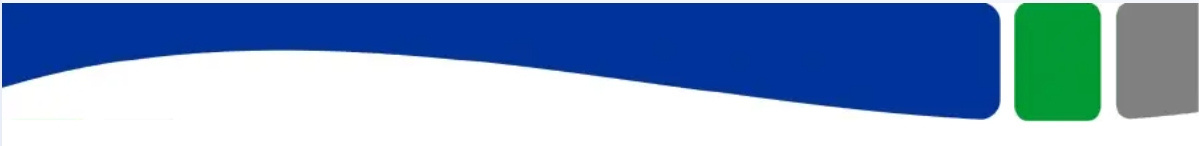 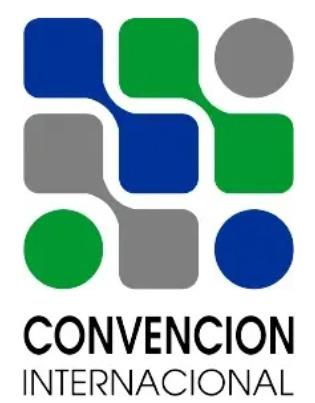 INSERTAR Título del Simposio
2021
INSERTAR TITULO PONENCIA
UCLV
Insertar Autores
1. INTRODUCCION (OBJETIVOS)
3. RESULTADOS Y DISCUSION
2. METODOLOGIA
4. CONCLUSIONES
5. REFERENCIAS BIBLIOGRÁFICAS
Insertar referencias
AGRADECIMIENTOS Y CONTACTO
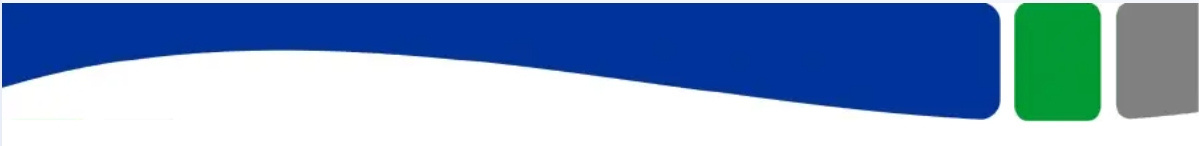